Everyday lifeHobbies
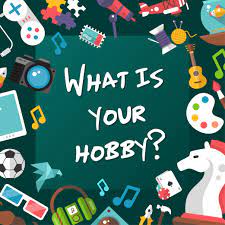 Class P4
Greek Section

School of European Education
Heraklion, Greece
Golf
I like to play golf in my free time because it relaxes me. I usually play alone.
Basketball
I like to play basketball because it is a team sport. So, I play with my friends.
Ballet
I like ballet because it relaxes me and keeps me calm when I’m under a lot of pressure.
Tennis
Playing tennis energizes me. I can play with my friends or instructor.
Swimming
I love swimming because it keeps me fit.
Violin
The violin is my favorite musical instrument because I like the sound it makes.
Drawing
I am really good at drawing. It opens my imagination and I am very creative.
I am a member of the local football club “OFI”. I like football because it’s a team sport and we play against other football clubs.
football
piano
I like playing the piano because the music and melodies it makes, calm me down.
Video games
In my spare time, I play video games. Video games are exciting and I get to chat with other players.
Reading books
When I read books, I feel like travelling to imaginary worlds and have adventures just like the characters of the story.
I really enjoy this activity but you need to train hard to keep your balance on horse back.
Horse riding
Wood carving
I enjoy this activity because I make something different every time. My parent say, I’m very creative.
I really like chess because you need to have a good strategy and think quickly.
Chess
handball
This is a team sport and easy to learn. I play against other teams.
Rhythmic gymnastics
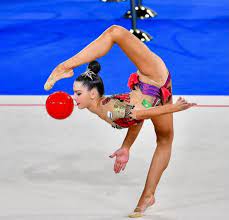 This is a wonderful form of exercise. I love the music that accompanies the choreographies but it need a lot of practice.
I really enjoy to take my dog for a walk. At the afternoon or at the weekend. We usually go to the park.
Walks with my pet
THANK YOU FOR WATCHING!
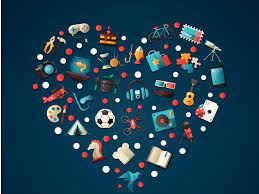